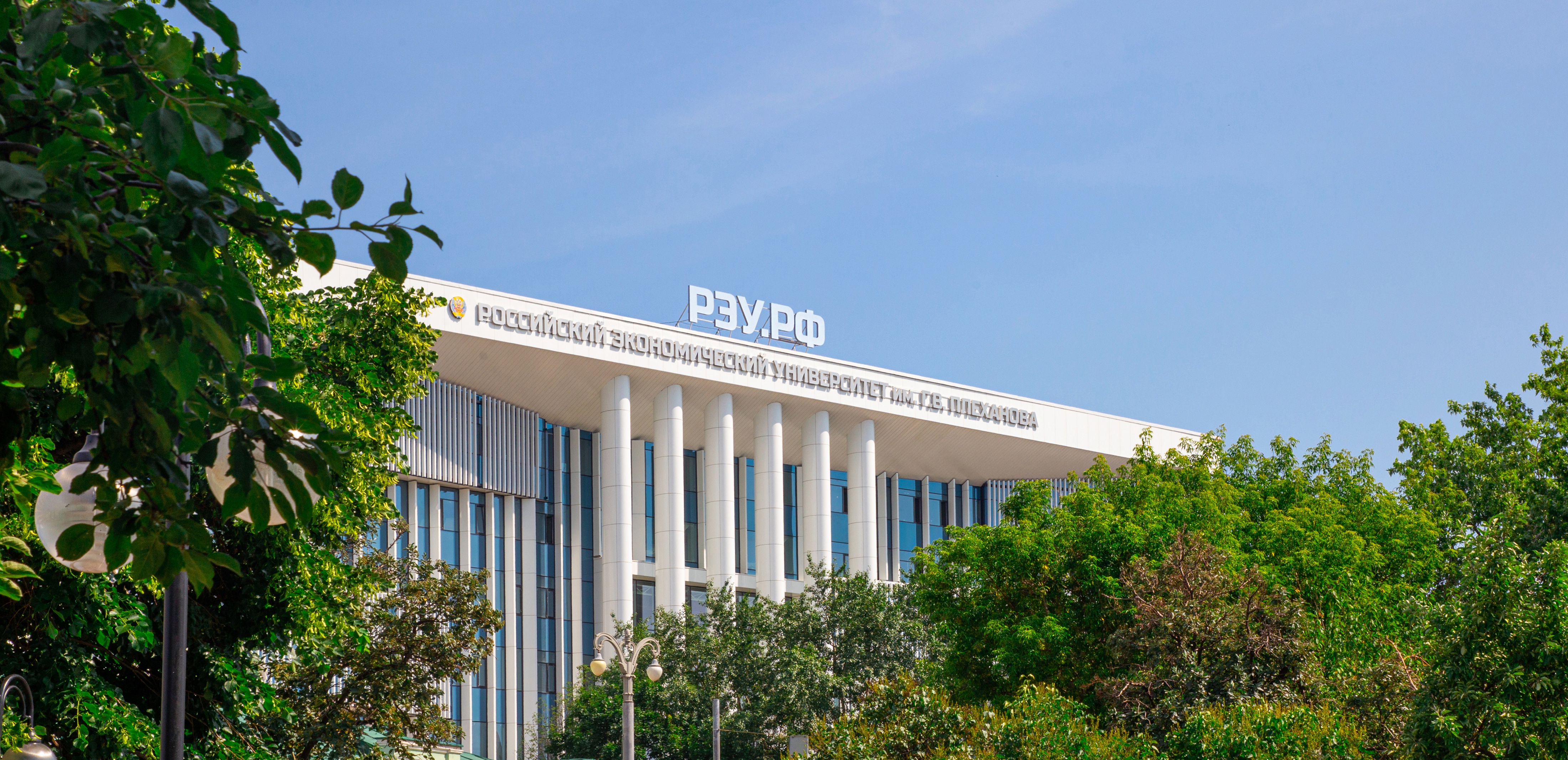 Выпускная квалификационная работа в формате стартапа на тему:
Создание цифрового сервиса экотехрешений 
для строительного бизнеса
Научный руководитель:
Выполнил обучающийся:
Балаханова Дарико Кенжебаевна к.э.н., доц.
Дёмин Дарья (15.03Д-М03/20б)
Москва, 2024
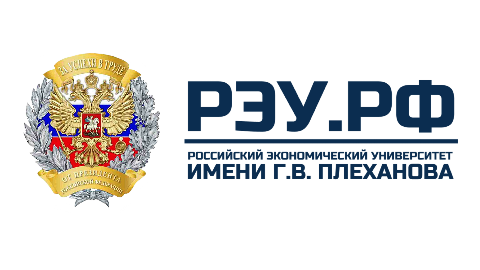 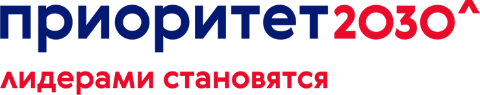 Введение
Цель бизнес-проекта – это продвижение устойчивого развития строительной отрасли путем интеграции и распространения экологически чистых технологий и практик. Цифровой сервис предлагает площадку для развития специалистов и укрепления сотрудничества между участниками строительного рынка.
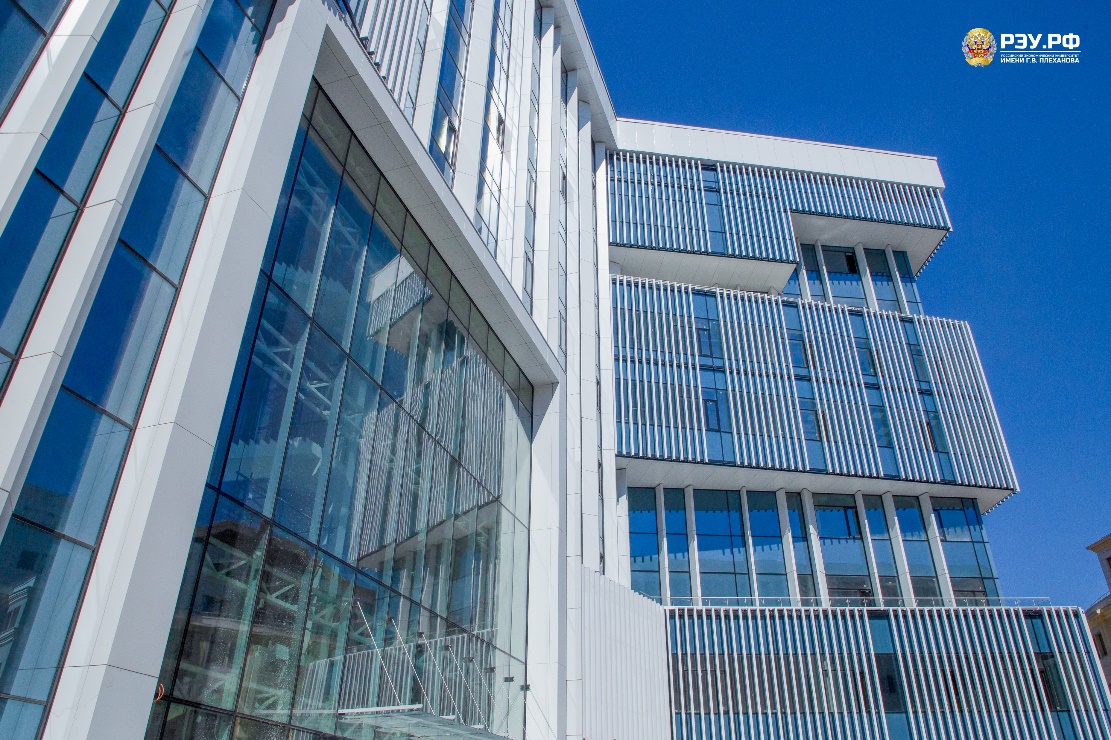 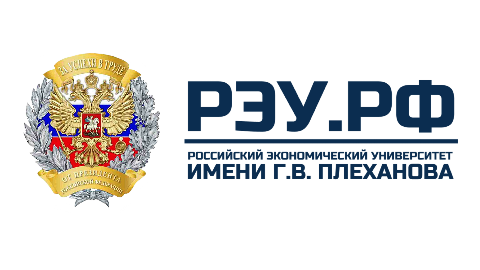 Основные задачи проекта
Обеспечение актуальной информации
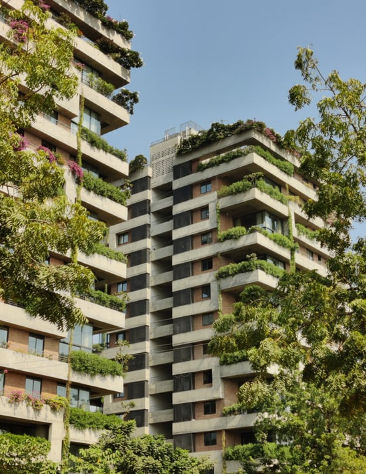 Стимулирование исследований и инноваций
Оценка экологической и экономической эффективности проектов
Создание сетевого взаимодействия и сотрудничества
3
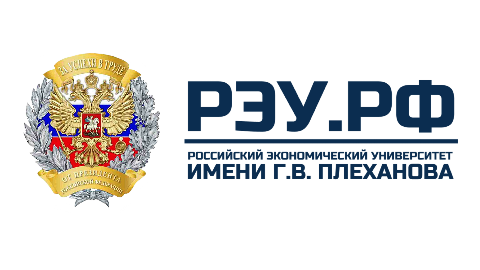 Ключевые этапы разработки цифрового сервиса
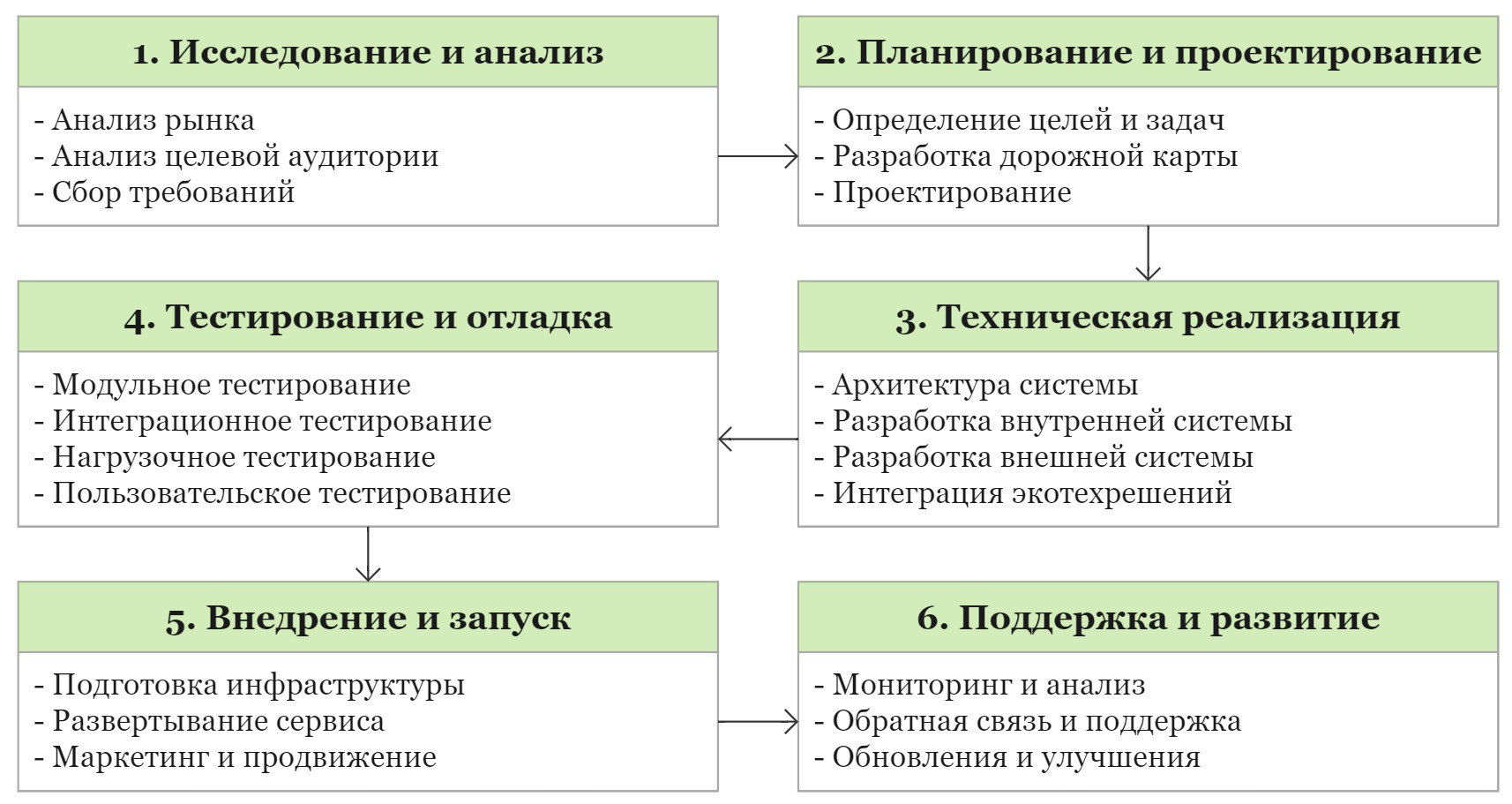 4
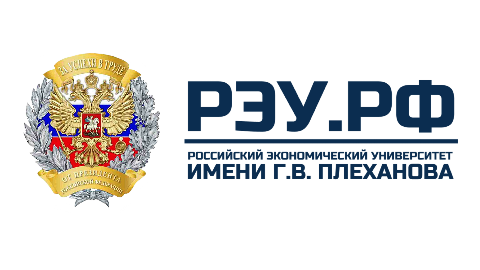 Макет цифровой системы
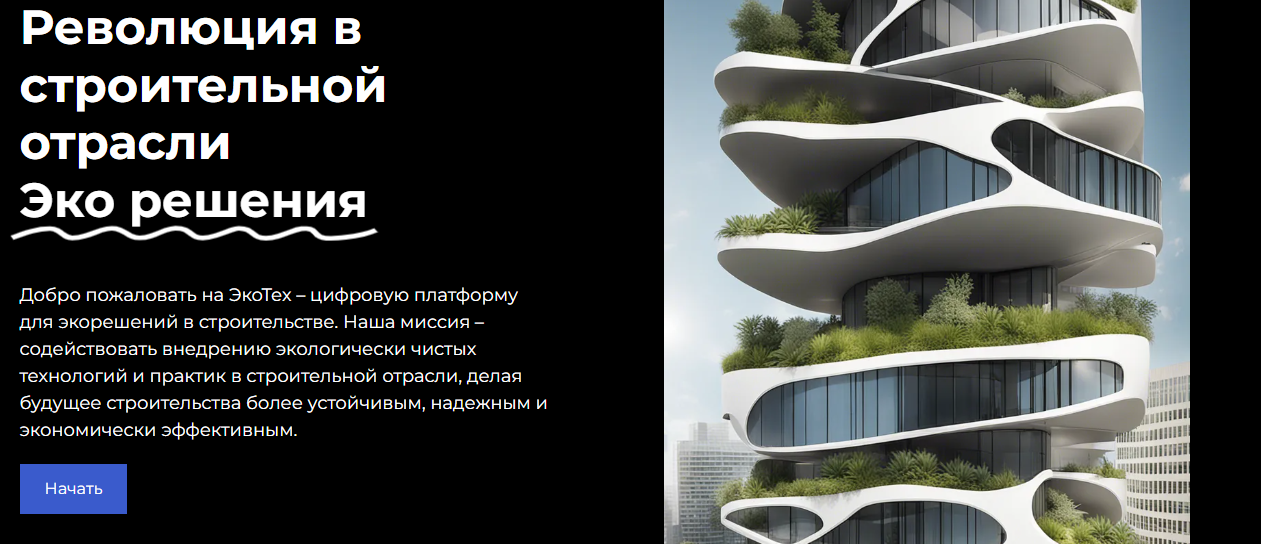 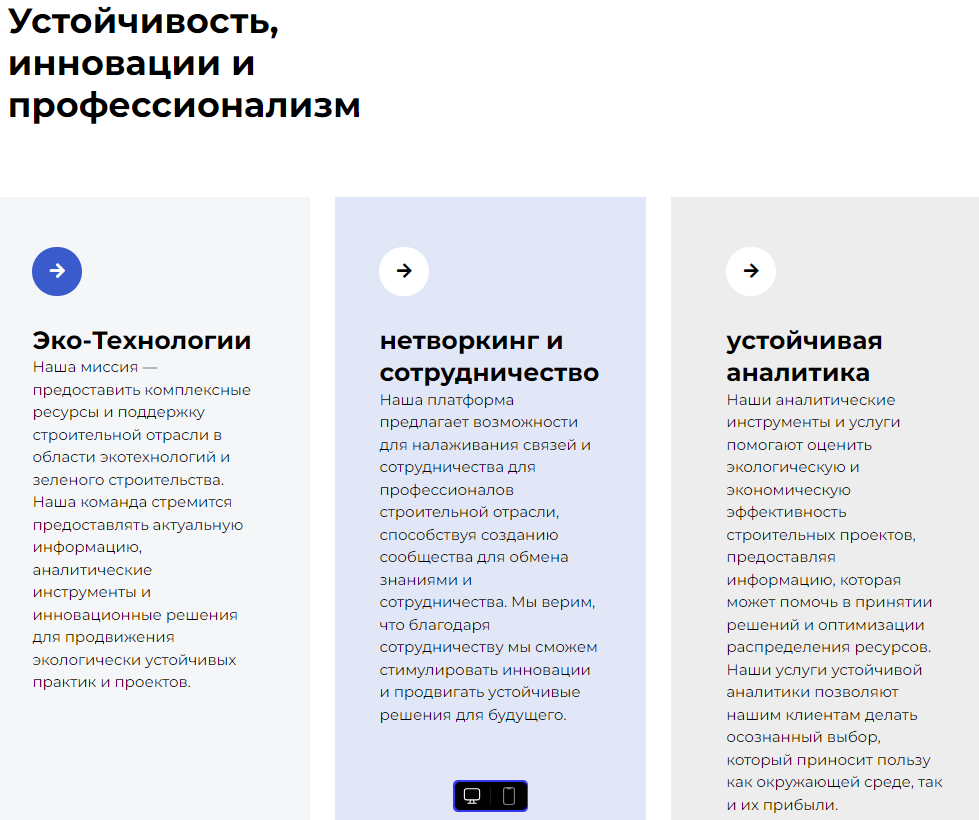 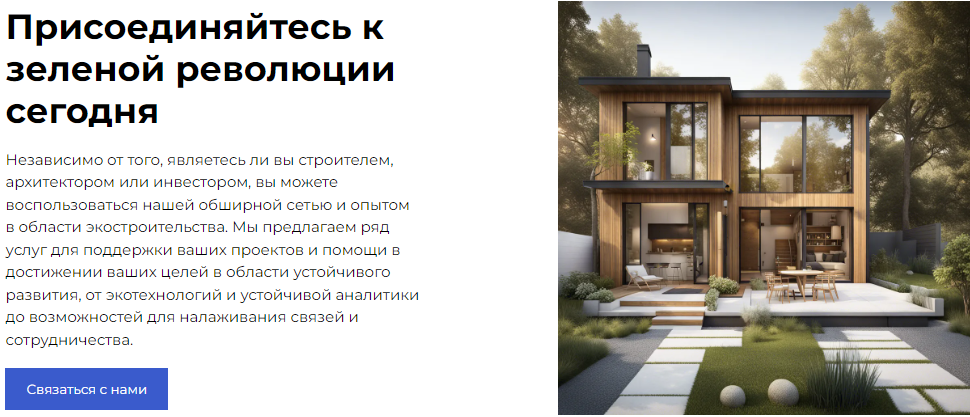 5
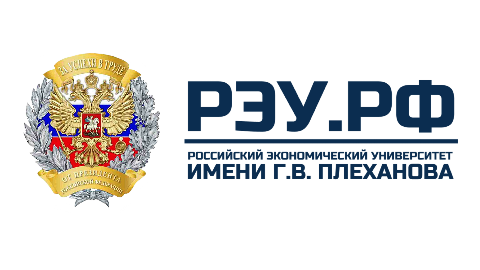 Бизнес-модель проекта
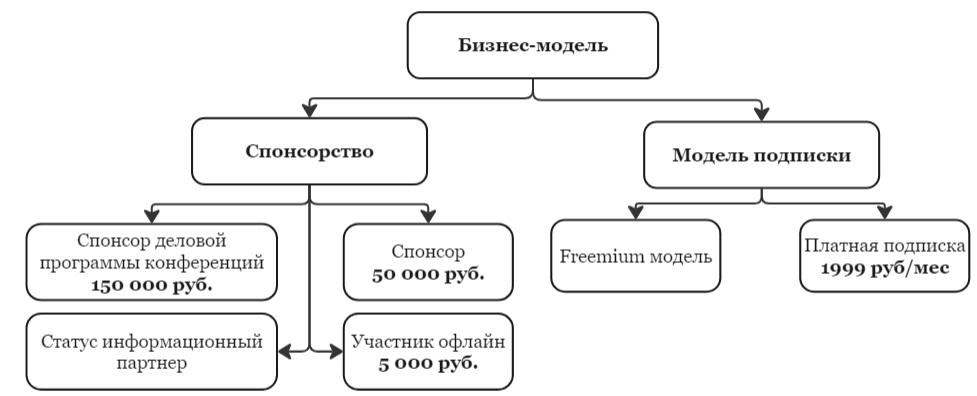 6
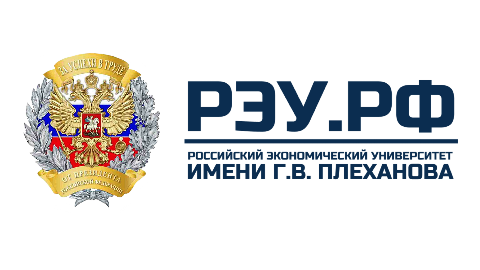 Финансовый план и Оценка эффективности
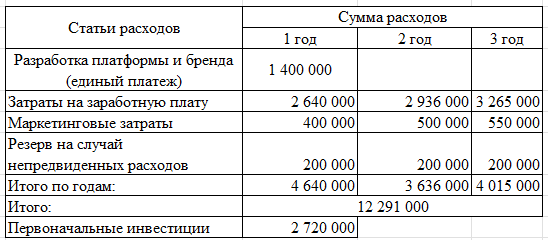 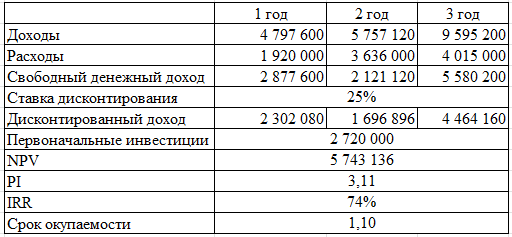 Во всех случая проект оценивается как прибыльный и успешный.
7
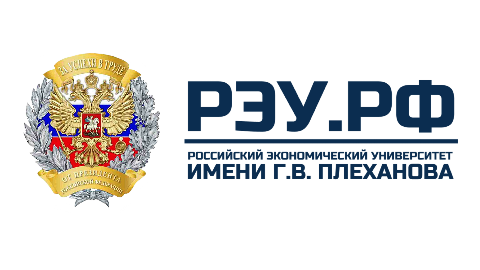 Риски проведения бизнес-проекта
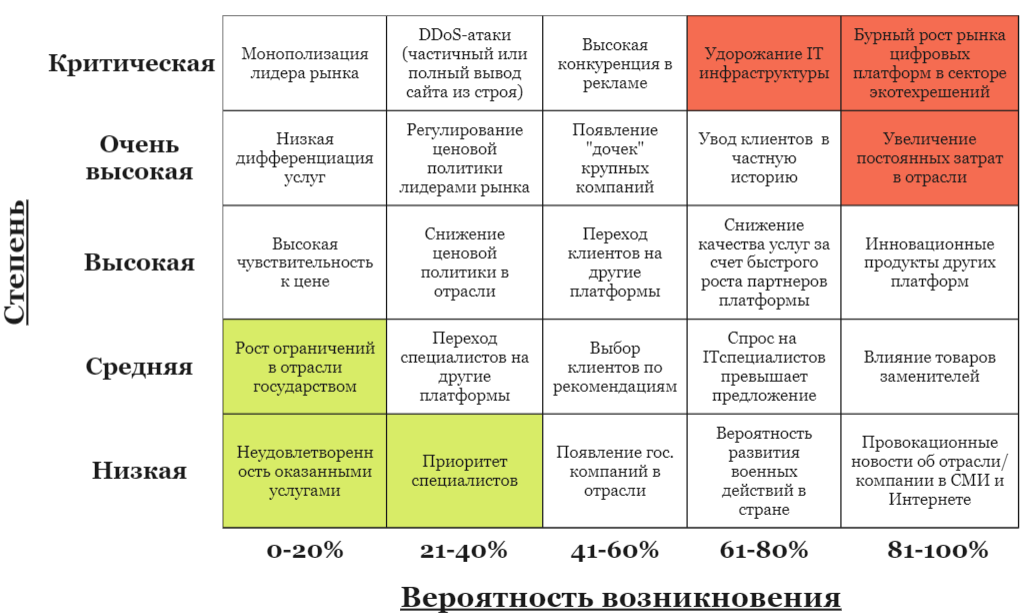 Оценка эффективности проекта с учётом разных сценариев
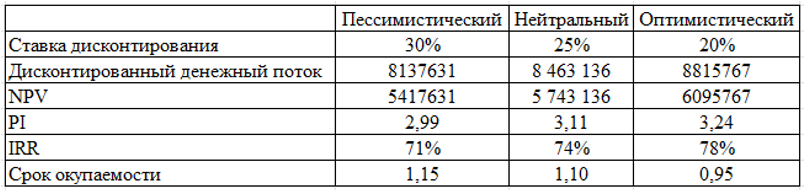 8
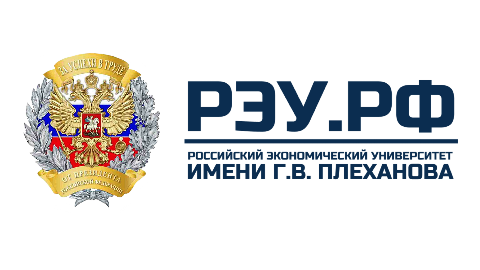 Научные публикации и НИР
Демин, Д. Влияние процесса цифровизации на развитие образования / Д. Демин, А. Т. Махмадбеков, А. К. Захаров // Перспективные треки использования цифровых технологий и инноваций в практике корпоративного управления : Сборник научных статей Всероссийской (национальной) научно-практической конференции "Инновации в управлении социально-экономическими системами" (RCIMSS-2023), Москва, 30 марта 2023 года. Том 14. – Москва: Российский экономический университет имени Г.В. Плеханова, 2023. – С. 137-141. – EDN ENXBUJ.
Демин, Д. Применение Интернета вещей и их коммерциализация / Д. Демин, И. Чингэс, В. А. Козлов // Теория и практика управления: ответы на вызовы цифровой экономики : Материалы XIV Международной научно-практической конференции студентов и аспирантов, Москва, 08 декабря 2023 года. – Москва: Российский экономический университет имени Г.В. Плеханова, 2023. – С. 129-132. – EDN ITUWQG.
Научно-исследовательская работа на тему «Анализ современного состояния управления инновационной деятельностью с использованием искусственного интеллекта» / Договор № 43-НИР от «18» апреля 2023 года между ФГБОУ ВО «РЭУ им. Г.В. Плеханова» и ООО «Газпроект-2000»
9
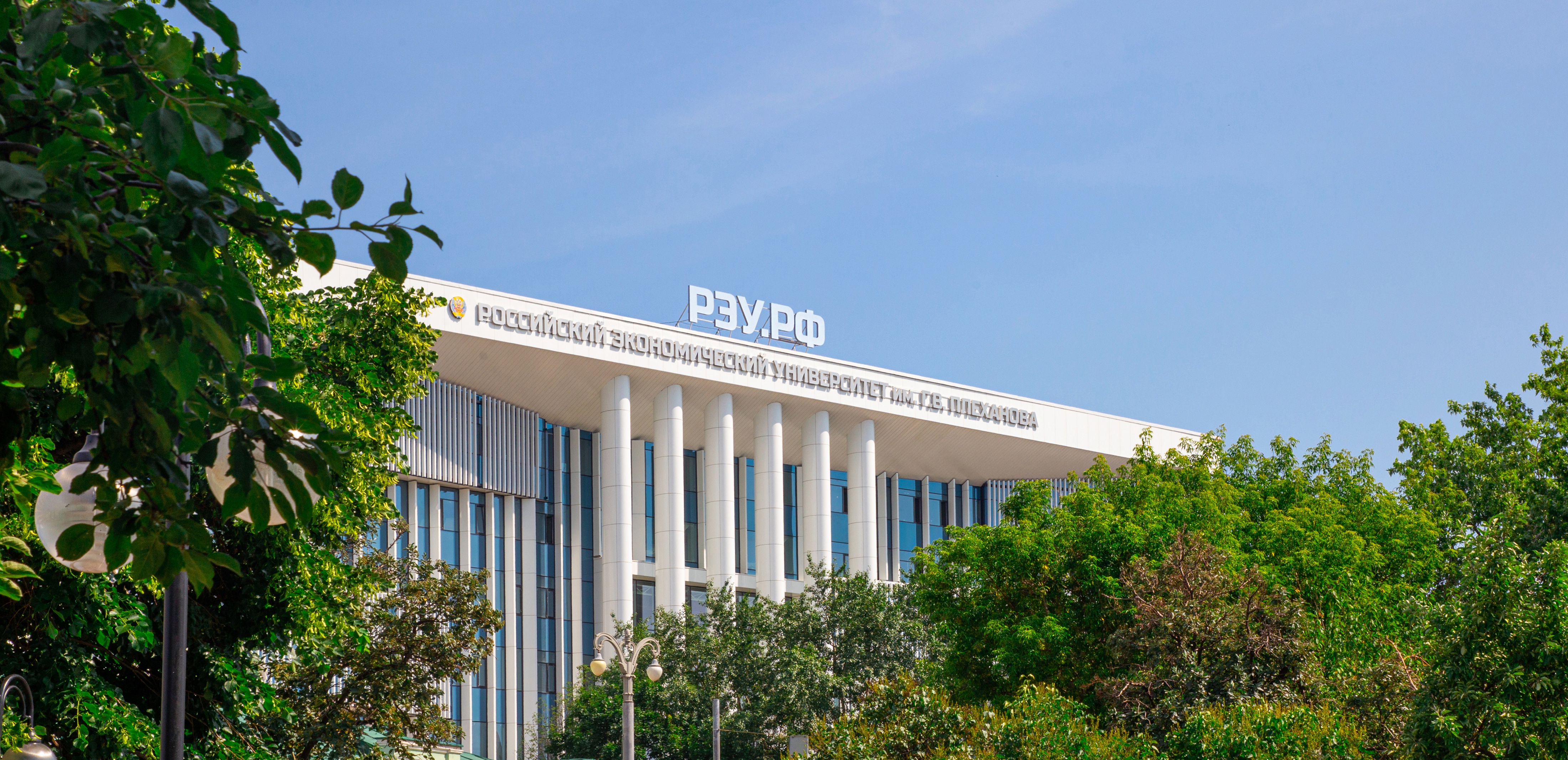 Спасибо за внимание!
10